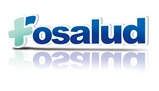 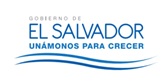 RESUMEN EJECUTIVO PLAN “BELEN 2016”FOSALUD
PERIODO 1 DE NOVIEMBRE 2016 AL 03 DE ENERO 2017
Licda. Ada Priscila Monterrosa
Dr. Celso Roberto Castro
El Fondo Solidario para la Salud, provee atenciones y cuidados en salud a la población salvadoreña, como parte de los servicios públicos del Sistema Nacional de Salud, en los establecimientos del Ministerio de Salud y en coordinación con Protección Civil. Durante las fiestas de fin de año, la institución trabajaro durante 10 días continuos que comprenden desde el día sábado 24 de diciembre al día lunes 2 de enero 2017.
FOSALUD trabajará en 193 establecimientos de salud, compuestos por 160 Unidades Comunitarias de Salud Familiar, 64 de 24 horas y 96 de Fines de Semana y días festivos, 19 Casas de Espera Materna (CEM), 7 Oficinas Sanitarias Internacionales (OSI), 4 Bases Operativas del Sistema de Emergencias Médicas y 1 Centro de Atención de Emergencias ubicado en San Martín, que brindarán los servicios esenciales del primer nivel de atención en el territorio nacional.  Laboraron un total de 2,370 trabajadores. Y con un gasto aproximado de 1 millón de dólares americanos, para todo el periodo vacacional.
Se brindó a la población los servicios esenciales de primer nivel de atención entre los que se cuentan: Atención de emergencias, Consulta médica general, Control Infantil, Control prenatal, Control puerperal, Terapia respiratoria, Rehidratación oral, Planificación familiar, Pequeña cirugía, Inyecciones, Vacunación, Curaciones, Referencias a otro nivel de atención, Traslado de emergencia en ambulancia, Pruebas rápidas de laboratorio, Orina, Glucosa en Sangre y pruebas de embarazo en orina, además, Atención odontológica (97 establecimientos) y la entrega gratuita de medicamentos. Para que la población acceda a estos servicios basta con que presenten su documento único de identificación y en el caso de los niños y niñas que sean acompañados por sus padres o tutores. Todos los servicios son gratuitos. 
FOSALUD tuvo a disposición de la población salvadoreña 32 Ambulancias que brindaron la cobertura al traslado de pacientes hacia los hospitales de la red pública nacional para la atención de emergencias.
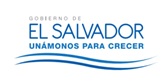 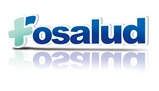 REPORTE DE QUEMADOS POR PRODUCTO PIROTÉCNICO 2014 - 2015
Los pacientes quemados por productos pirotécnicos reportados  por el Sistema Nacional reflejan igual cantidad de pacientes quemados en ambos años. El perfil de las personas quemadas es, paciente masculino  entre 19 a 59 años, procedente de área urbana, siendo del departamento de San Salvador la mayor cantidad de casos y encendiendo morteros.
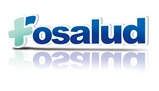 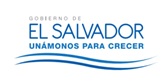 PRODUCCIÓN DE SERVICIOS FOSALUD “BELEN 2016”
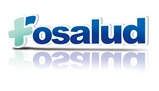 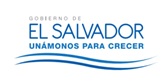 VERIFICACION DE LISTADO DE EMBARAZADAS CON RIESGO O FPP DURANTE LAS VACACIONES DE FIN DE AÑO 2016PRIMER NIVEL DE ATENCIÓN-FOSALUD